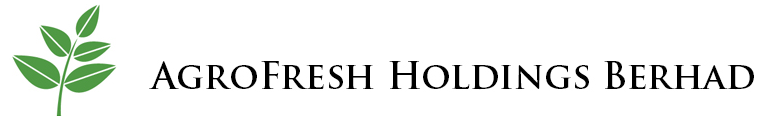 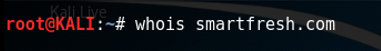 The Purpose of Reconnaissance – Analysis
Dow Chemical  AgroFresh Holdings Berhad
Tools Used
Summary of Findings
Hard Target (v) Soft Target
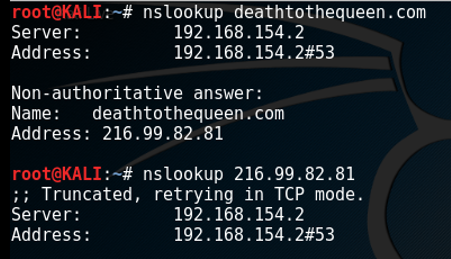 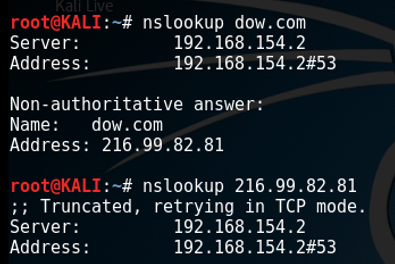 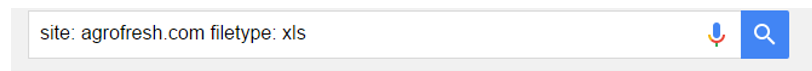 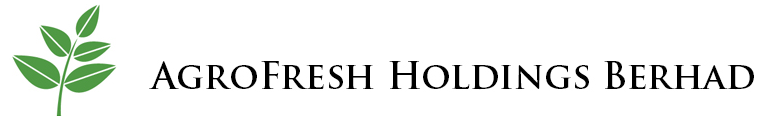 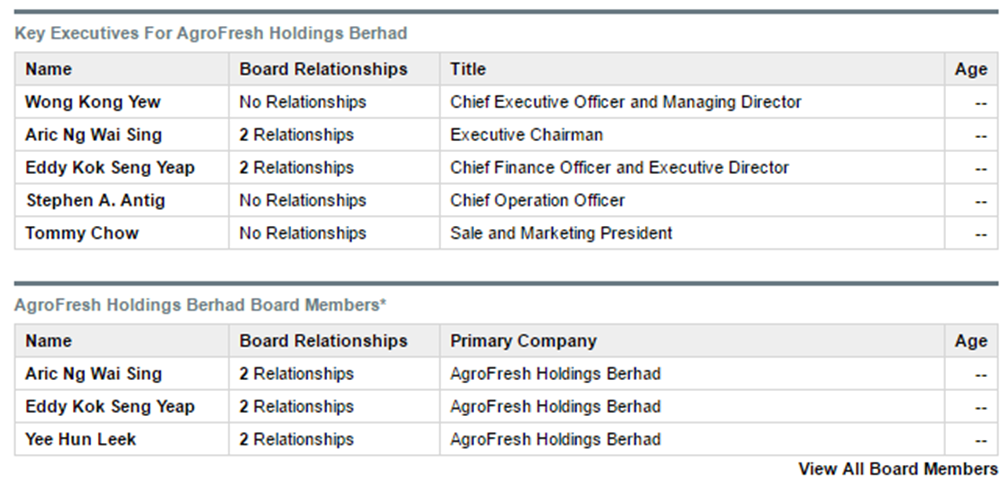 THE ORGANIZATIONAL STRUCTURE:
Familial Ties
Executive Board and Board of Directors
Increased Risk of Ransom/Hacking/Kidnapping
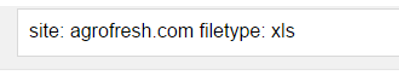 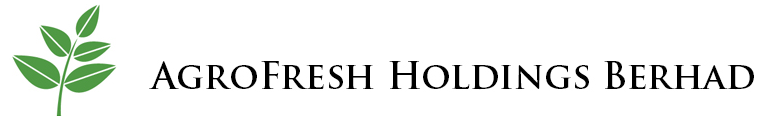 KEY SUPPLIERS AND BUYERS:
Found the working .xls file of buyers and suppliers
Full contact info 
Increased Supply Chain Risk
Increased Risk of Social Engineering / Phishing
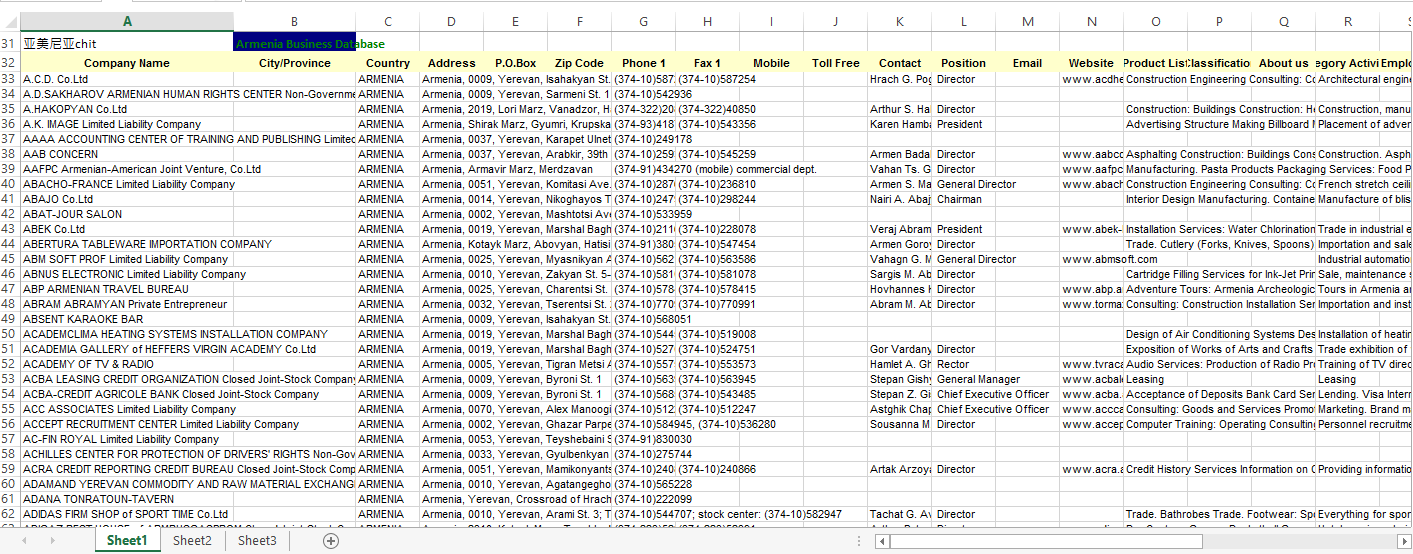 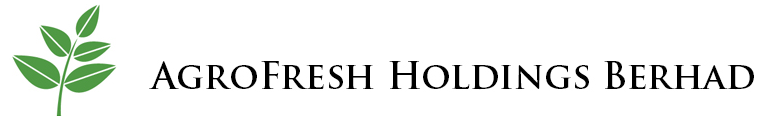 KEY SUPPLIERS AND BUYERS:
Found the working .xls file of buyers and suppliers
Full contact info 
Increased Supply Chain Risk
Increased Risk of Social Engineering / Phishing
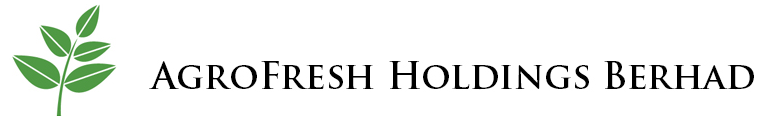 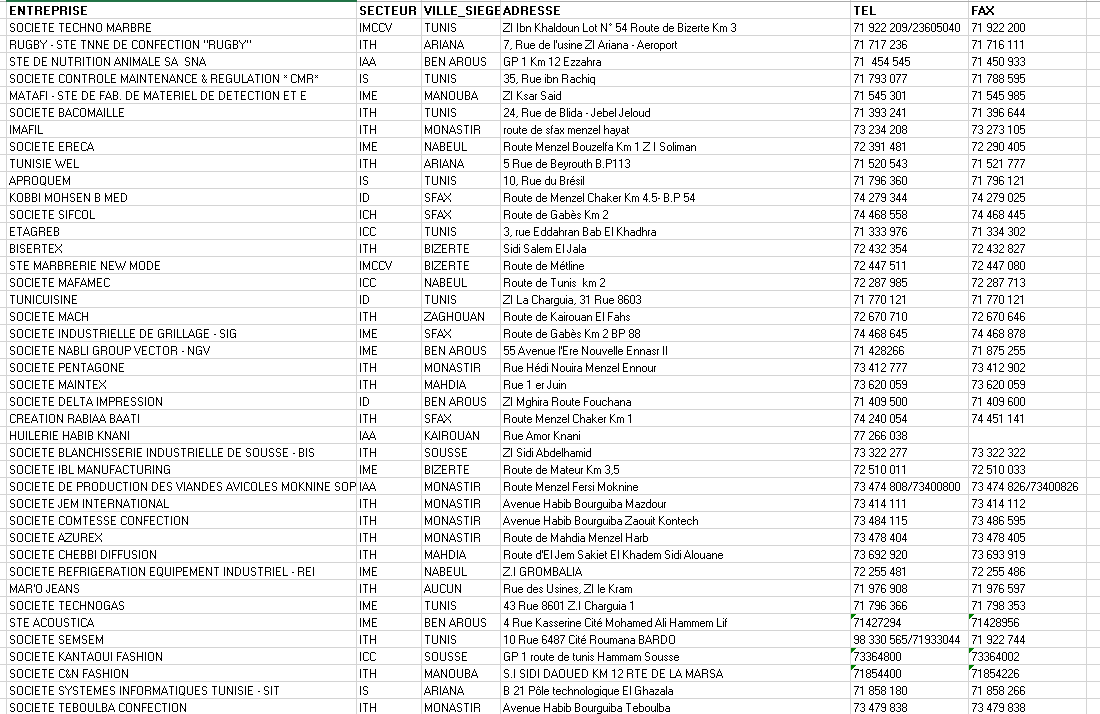 GLOBAL ENTERPRISE PARTNERS:
Obtained an international economic development plan .xls
Contained one of AgroFresh Holding’s subsidiaries
Increased Operational Risk and Takeover Risk
Threaten long-term viability of firm